IBM Cloud
IaaS（Classic VSI）用ヒアリングシート記入時の注意事項
(20250303版)
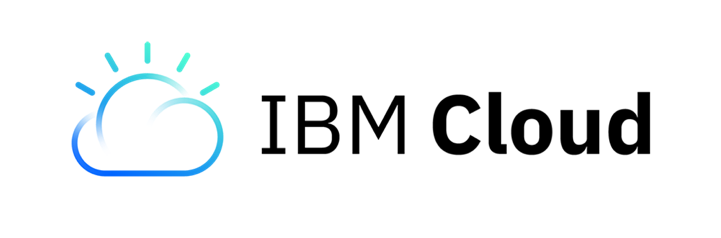 2025年 3月
株式会社イグアス
パートナービジネス事業部　
クラウド＆ AI営業開発部
【必須】見積必要情報
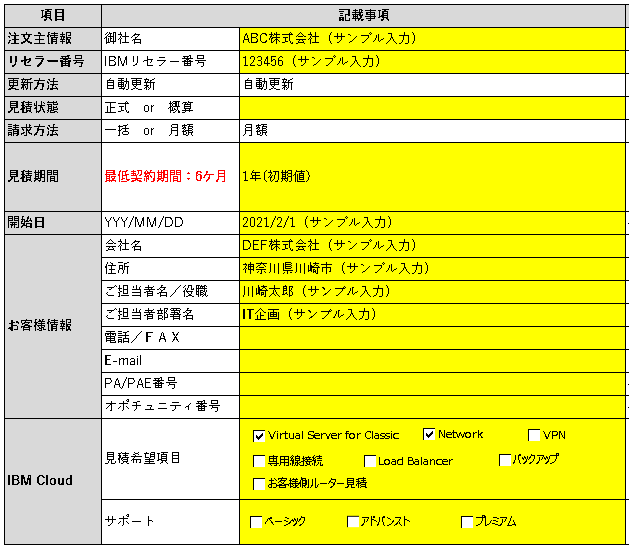 ●見積期間をご選択ください。
　その他を選択された場合は右欄の（　）内に
　希望期間をご記入ください。
　※最低契約期間は6ケ月

●概算見積の場合もおおよその時期で構わないので
　開始日をご記入ください。

●正式見積の場合はPA/PAE番号・オポチュニティ番号が
　必要となりますのでご記入ください。

●見積希望項目はVirtual Server for Classic、
　Networkは必須のため予めチェックが入っています。
　その他、見積が必要となる項目にチェックを
　入れてください。
　※チェックのついた項目のみお見積りいたします。
　　つけ忘れにご注意ください。

●IBM Cloudサポートは本番利用を想定されている場合　　
　は「アドバンスト」サポートのご利用を推奨します。
　※ベーシックサポートは標準提供
【必須】Virtual Server for Classic
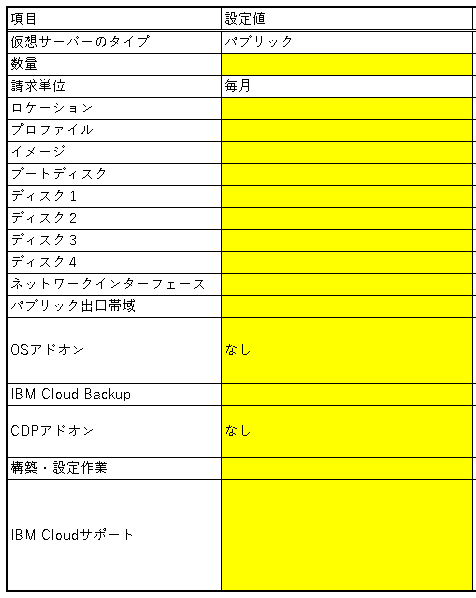 ヒアリングシートの説明項目を参照のうえ、黄色部分にご回答ください。
←プロファイルの詳細はヒアリングシート下部に表がございますのでご参照ください。
←OSでWindowsを選択した場合は100GBのみの選択となりますのでご注意ください。
←ディスク2～4は追加をしない場合は選択不要です。
←IBM Cloud Backupを利用する場合は容量を選択ください。
　また、ご利用の場合は「バックアップ」シートの必要項目についても回答ください。
イグアスではアドバンストサポートを推奨しています。
←サポートの詳細は【参考資料】運用サポートメニューシートを参照してください。
【必須】Network
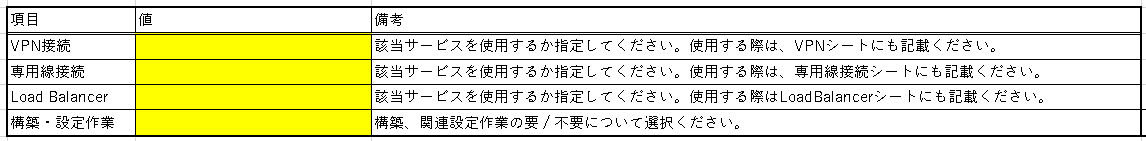 以下にネットワーク構成図を記載してください（必須）
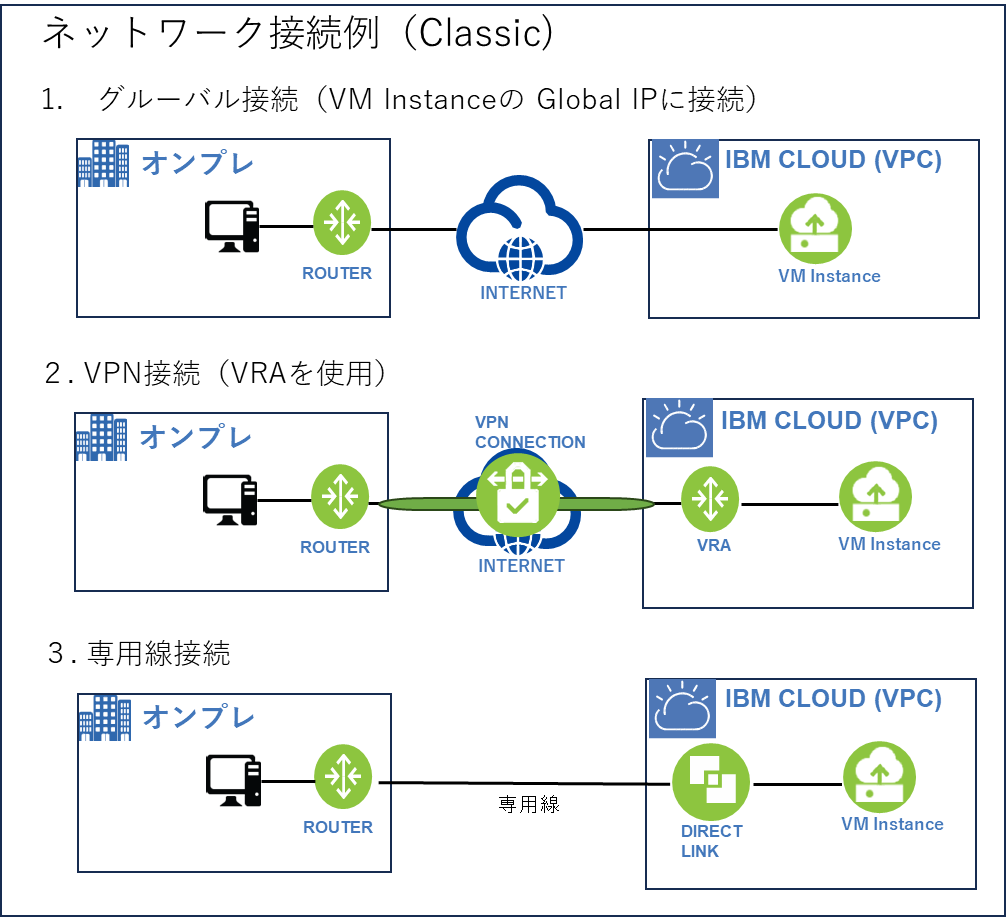 右図を参考にヒアリングシート内にネットワーク構成図を記載ください。
※必要に応じてヒアリングの場を設けさせていただく場合がございます。
VPN
【必須】NetworkシートにてVPN接続を「使用する」と指定した場合、質問1～2に回答ください。
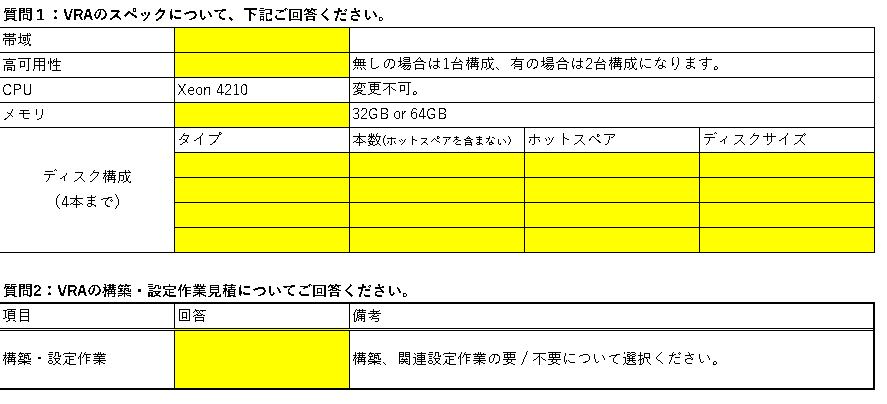 専用線接続
【必須】Networkシートにて専用線接続を「使用する」と指定した場合、質問1～2の各項目に回答ください。
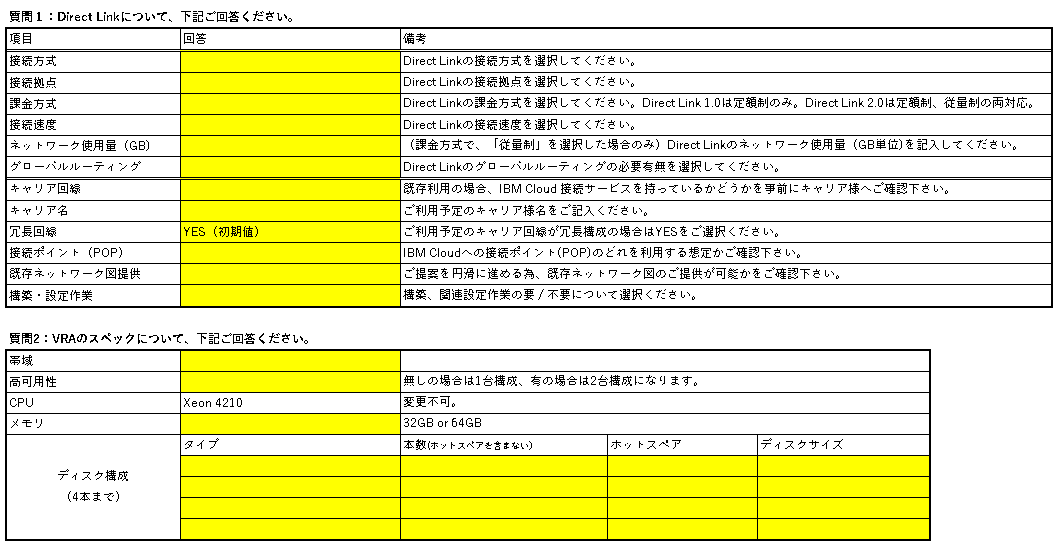 キャリア名の欄は「技術よりな人が最初に読む IBM Cloud柔らか層本v4」 13-1. Direct Linkの
　日本国内のDCやPOPに対しオーダー可能なDirect Linkのタイプと場所に関する表（P.417前後※）をご確認のうえご記入ください。
　※IBM Cloud柔らか層本は不定期に更新がおこなわれます。そのためダウンロードしたタイミングによりページ数が異なる場合がございます。
　IBM Cloud柔らか層本は以下のURLからダウンロード可能です。
https://ibm.box.com/v/ibmcloud-yawaraka
Load Balancer
【必須】NetworkシートにてLoad Balancerを「使用する」と指定した場合、質問1～3に回答ください。
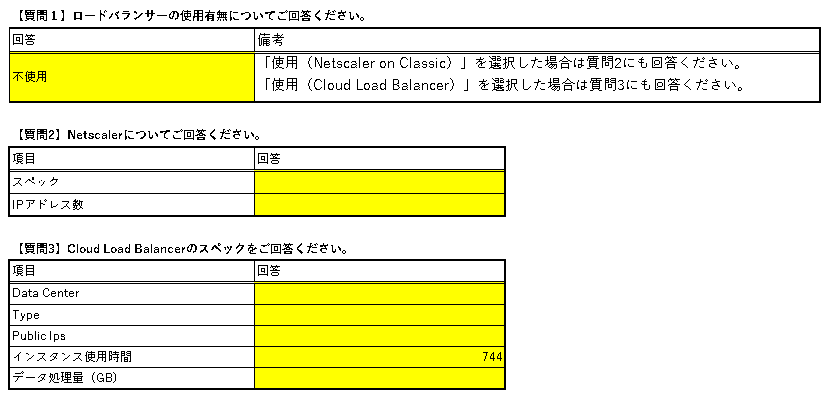 ←初期値は「不使用」になってます。
　ご利用の場合は
・Netscaler on Classic
・Cloud Load Balancer
　のどちらかを選択ください。
バックアップ
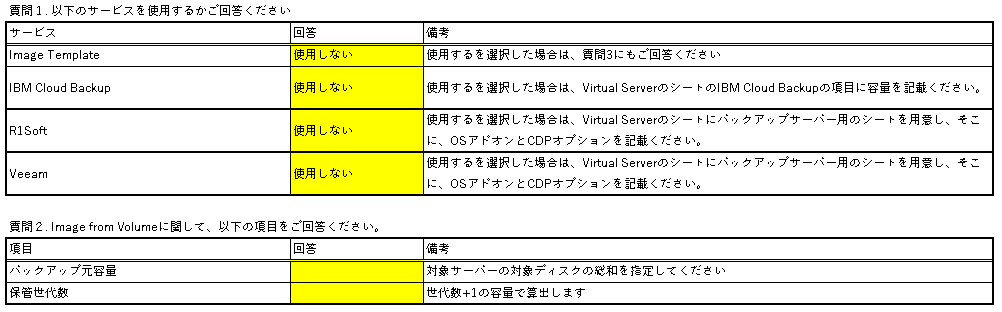 「使用する」に変更した場合は
【必須】Virtual Server for 
 Classicシートの該当項目にも
 回答ください
↑想定の「世代数」を入力ください。
　お見積りでは備考欄に記載のとおり「世代数+1」の容量で算出します。